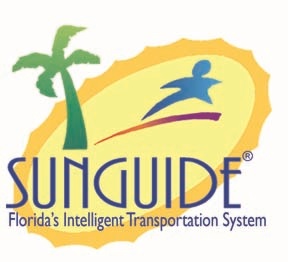 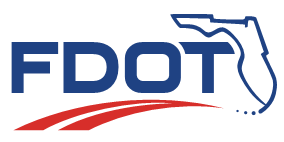 Welcome and Call for Quorum
Jay Williams, P.E., FDOT
CMB Chairman
Change Management Board
7/28/2020
1
Agenda
2
Change Management Board
7/28/2020
Agenda
3
Change Management Board
7/28/2020
Agenda
Change Management Board
7/28/2020
4
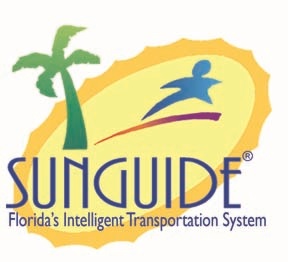 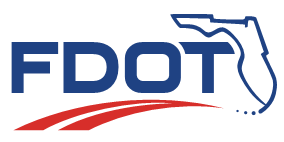 Previous Meetings Recap and Action Items Review
Jay Williams, P.E., FDOT
CMB Chairman
Change Management Board
7/28/2020
5
Previous Meeting Action Items
6
Change Management Board
7/28/2020
QUESTIONS?
Jay Williams, P.E., FDOT
Jay.Williams@dot.state.fl.us
7
Change Management Board
7/28/2020
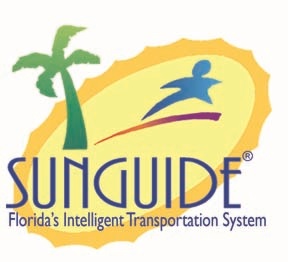 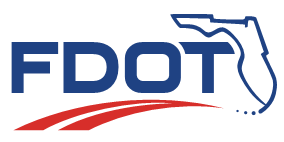 SunGuide Software Update
Christine Shafik, P.E., FDOT
Change Management Board
7/28/2020
8
Release 7.2
Released 10/5/19
Currently deployed in D1,D5, D6, D7,CFX, MDX & FTE
Hotfix 1 (fixes for 9 issues) testing completed and released on 2/26/20
Change Management Board
7/28/2020
9
Release 8.0
33 issues have been approved  and authorized – development in process
Change Management Board
7/28/2020
10
Release 8.0
District RISC and RCA ConOps                      – development in process  
IV&V build from SwRI planned for October 2020
Change Management Board
7/28/2020
11
QUESTIONS?
Christine Shafik, P.E., FDOT
Christine.shafik@dot.state.fl.us
12
Change Management Board
7/28/2020
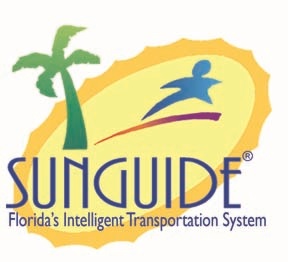 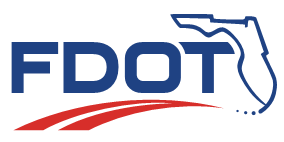 SG-5300 - Access to district SunGuide data from the Central Office
Mark Dunthorn, HNTB
Change Management Board
7/28/2020
13
Current Situation
CO gets data from districts via:
Ad-Hoc report and data requests
Annual request for full database backup
C2C
Change Management Board
7/28/2020
14
[Speaker Notes: * Ad-Hoc Report Requests: examples include the traffic reports we asked for daily in March, or the secondary crash query in May; also, annual PM and QAR reports
* Annual database backup: our most complete data source but it gets stale very quickly; besides reporting we also use these during IV&V (our test systems are based on district databases)
* C2C is where we get data for the latest set of dashboards; it’s real-time but the data is very limited (not the full set – e.g. we don’t see event chronology); also there’s no way to recover lost data]
RITIS
SunGuide DAR module:
Data Archive for RITIS
Subscribes to Event and Traffic Data
Packages and uploads to RITIS every minute

A second DAR module running in each district can be configured to send data to the CO
Change Management Board
7/28/2020
15
Benefits
Central Office – convenient access to current data

Districts – reduced number of requests from CO
Change Management Board
7/28/2020
16
Dashboards
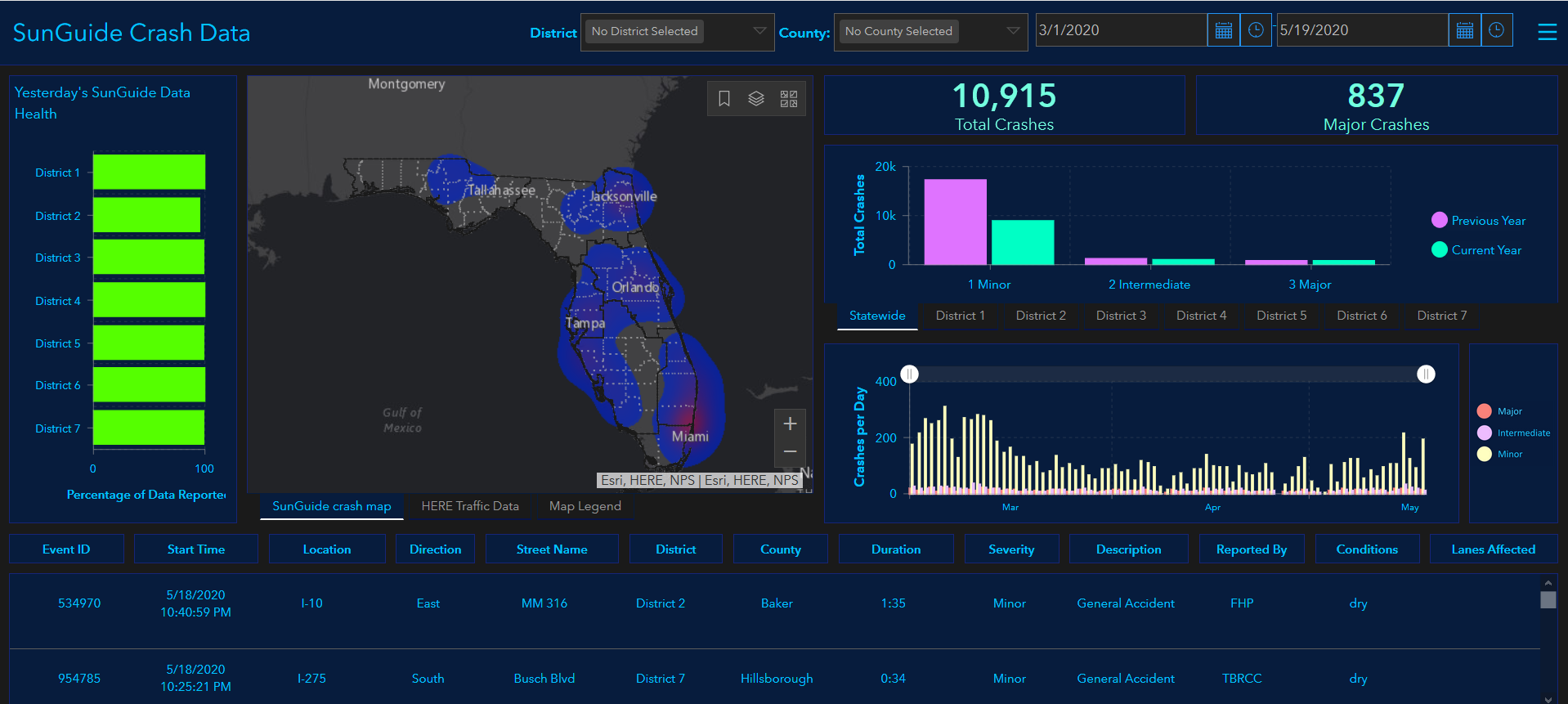 Change Management Board
7/28/2020
17
[Speaker Notes: Statewide Crash and Traffic Volumes presented by Christine at a recent ITSWG meeting (as well as FHWA).
First use of this data will be to implement a more robust backend for the dashboards.]
Centralized SunGuide Reports
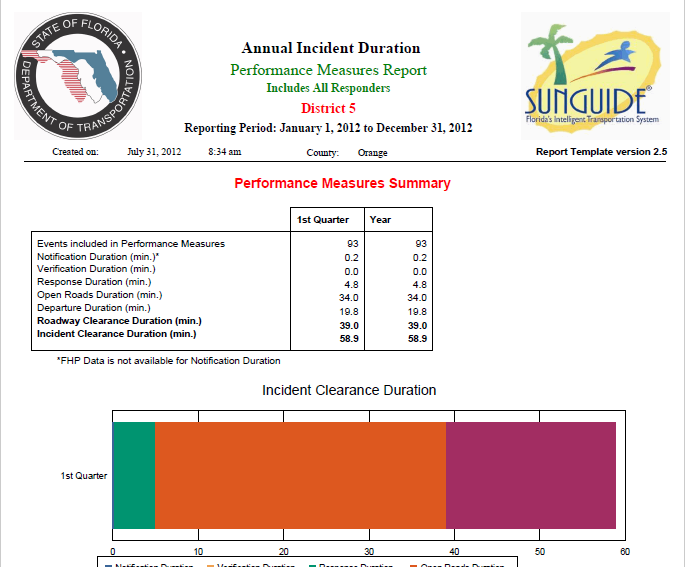 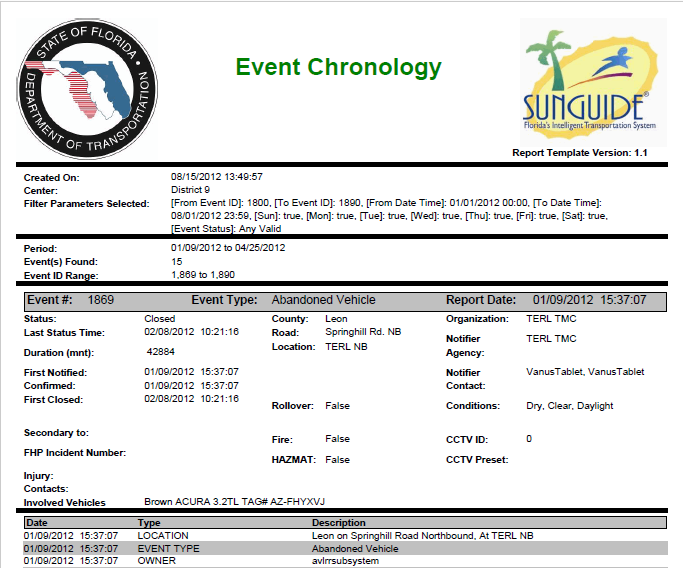 Change Management Board
7/28/2020
18
[Speaker Notes: We plan to store event data in the same tables used by SunGuide, so the same Crystal Reports templates should work.
QAR report depends on DMS data that isn’t part of the RITIS feed – it’s something that RITIS has also requested]
Analytics
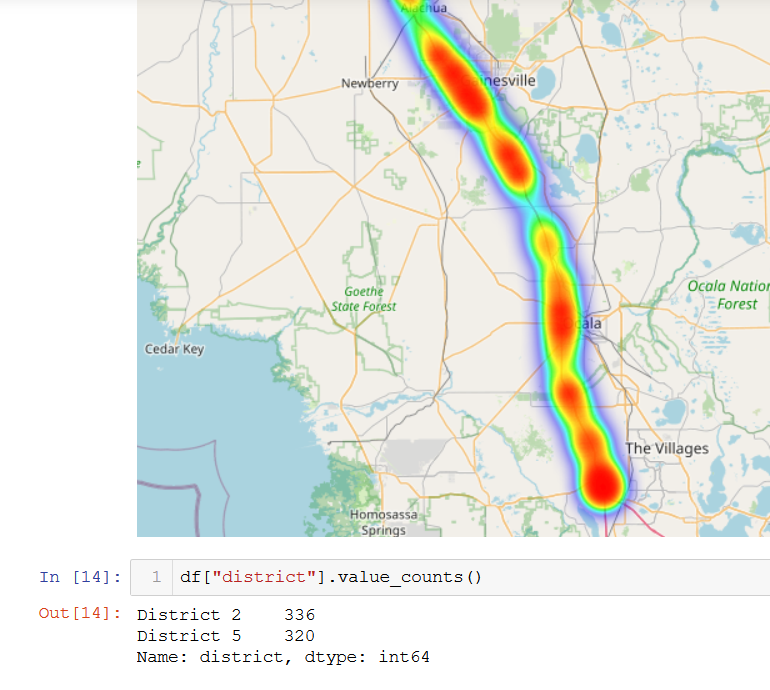 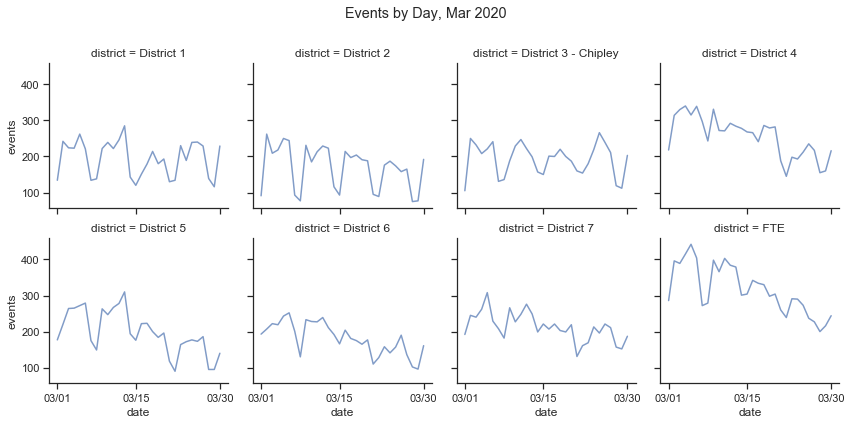 Open-source tools
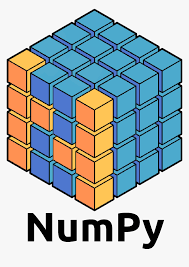 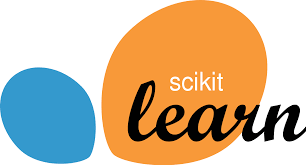 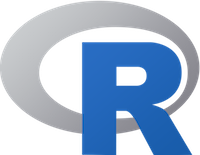 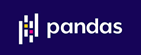 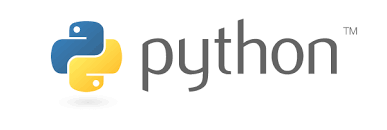 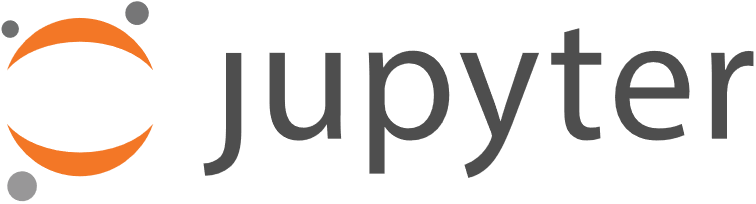 Change Management Board
7/28/2020
19
[Speaker Notes: * Comparison between districts
* Look at roadways that span districts]
Monitoring
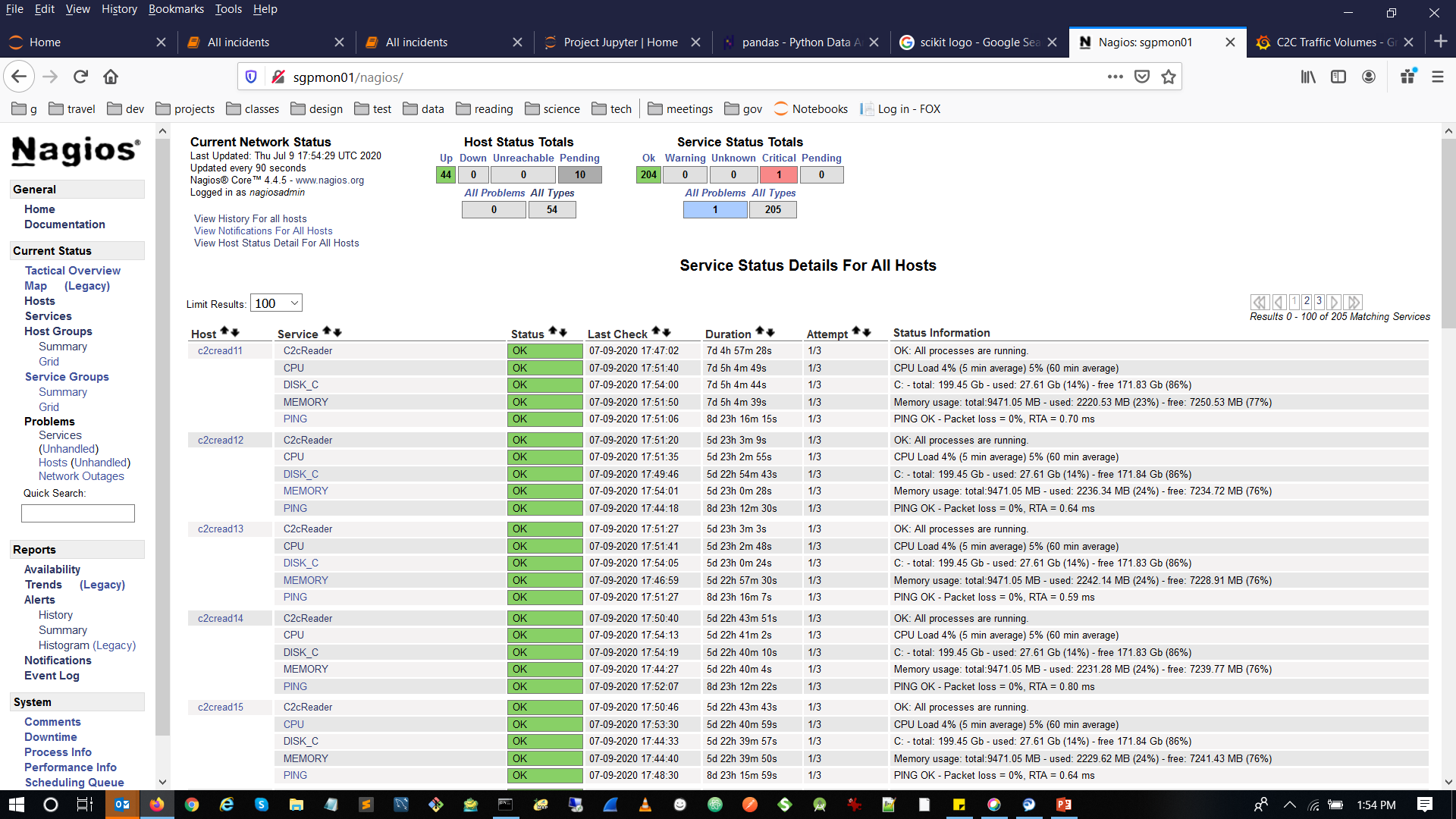 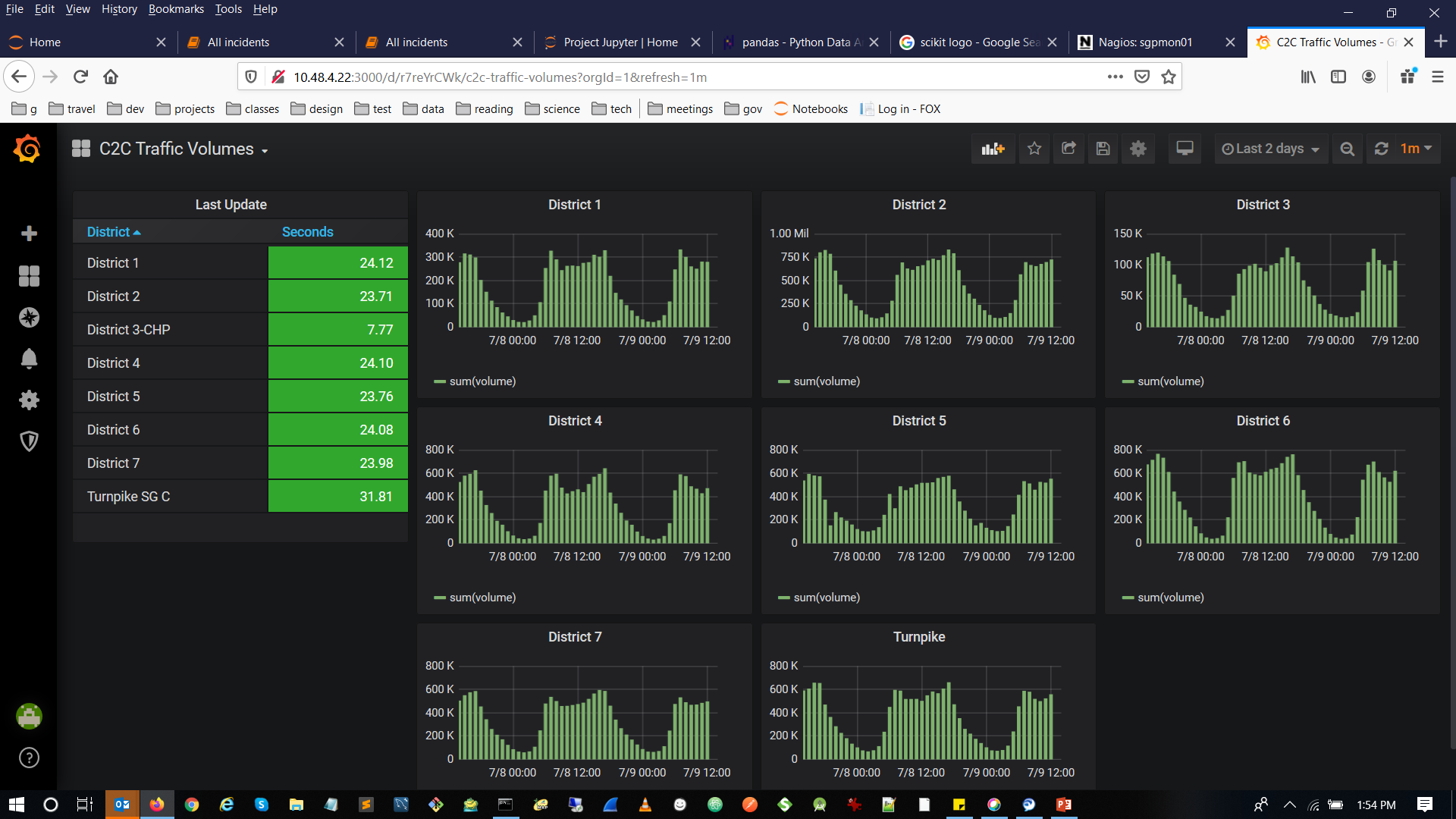 Change Management Board
7/28/2020
20
[Speaker Notes: Existing monitoring already helps the CO become aware of outages that impact SunGuide. We’re also interested in subsystem and driver level uptime (we’ll be getting that in R8.0) and anything else that can help us make SunGuide better or more useful to the districts.]
Next Steps
CO to prep environment and follow up with email to districts
Districts to install second instance of Data Archive for RITIS (DAR) process
Shouldn’t take more than an hour – no downtime or impact on operations
Open Jira issue to coordinate with SwRI
Change Management Board
7/28/2020
21
Coordination?
Dashboards
Storage
Analytics
Change Management Board
7/28/2020
22
[Speaker Notes: Maybe a monthly meeting where districts can present what they’re doing with SunGuide data, discuss problems and solutions related to managing SunGuide data, etc.]
QUESTIONS?
Christine Shafik, P.E., FDOT
Christine.shafik@dot.state.fl.us
23
Change Management Board
7/28/2020
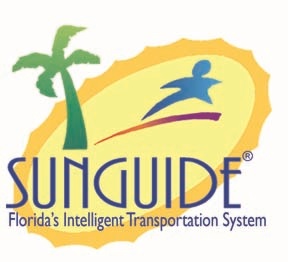 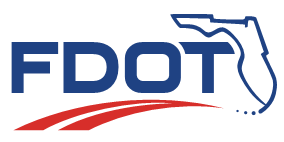 Enhancement #1: SG-4815 - Response plans should use Congestion Tail if available
Tucker Brown, SwRI
Change Management Board
7/28/2020
24
Current Situation
Issue: EM templates always use the Event Location to populate DMS messaging, even if the event has defined congestion. 
Proposed Enhancement
When choosing the location to use as the basis for DMS signage, the Tail Location should be used, if set.
This would be configurable at an installation level 
Note: The usefulness of this may depend on your template and messaging
“Congestions X miles ahead” would work when using the tail location.
“Crash ahead at Test Blvd” would probably want to use the primary location.
Change Management Board
7/28/2020
25
Estimate: $3k

Potential Release: Post 8.0
Change Management Board
7/28/2020
26
QUESTIONS?
Change Management Board
7/28/2020
27
VOTE NOW
Select the link for:
Enhancement #1: SG-4815: Response plans should use Congestion Tail if available
28
Change Management Board
7/28/2020
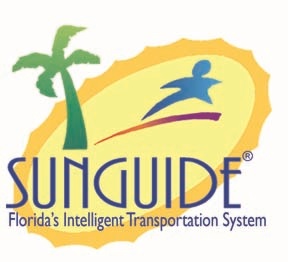 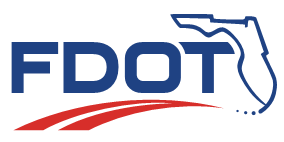 Enhancement #2: SG-4527 – Operators requesting to have data sort feature added
Tucker Brown
Change Management Board
7/28/2020
29
Issue and Proposed Enhancement
Issue: 
When multiple organizations are running operations from a single installation (Chipley and Pensacola), there is a need to split reporting to isolate the individual centers.
This is done by setting the Organization parameter of the event so it can filter in the reports, but this is a manual process and could be lead to errors.
Proposed Enhancement
Add a way to associate a user and organization, and default the event to the Organization assigned to user.
Changes to reports
30
Change Management Board
7/28/2020
Estimate: $8k

Potential Release: Post 8.0
Change Management Board
7/28/2020
31
QUESTIONS?
Change Management Board
7/28/2020
32
VOTE NOW
Select the link for:
Enhancement #2: SG-4527: Operators requesting to have data sort feature added
33
Change Management Board
7/28/2020
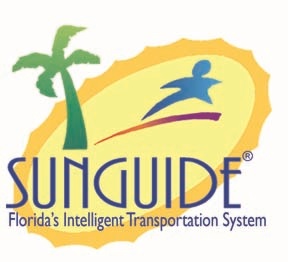 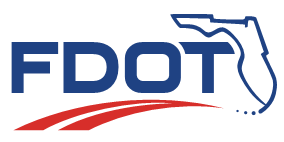 Enhancement #3: SG-4562 – Nearest camera for SPARR created events
Tucker Brown
Change Management Board
7/28/2020
34
Issue and Proposed Enhancement
Issue: When creating an event from the Operator Map, the nearest camera is set. When creating an event from AVL, the nearest camera is NOT set. This action is currently being performed by the map itself.

Proposed Enhancement
Modify EM to get the list of cameras and set the nearest camera for both Map created events, AVL created events, or 3rd party created events.
35
Change Management Board
7/28/2020
Estimate: $8k

Potential Release: Post 8.0
Change Management Board
7/28/2020
36
QUESTIONS?
Change Management Board
7/28/2020
37
VOTE NOW
Select the link for:
Enhancement #3: SG-4562: Nearest camera for SPARR created events
38
Change Management Board
7/28/2020
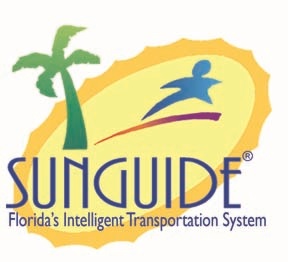 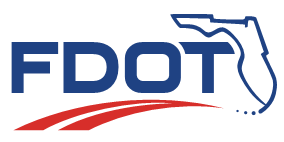 Enhancement #4: SG-2510 – Indicate removed items in Current Response Plan list prior to plan activation
Tucker Brown
Change Management Board
7/28/2020
39
Issue and Proposed Enhancement
Issue: When a response plan item is removed from a previously activated Current Plan, the Current Plan no longer reflects roadway conditions

Proposed Enhancement
Indicate that the response plan item is set to be removed, but don’t remove it from the Current Plan until the plan is reactivated
40
Change Management Board
7/28/2020
Estimate: $13k

Potential Release: Post 8.0
Change Management Board
7/28/2020
41
QUESTIONS?
Change Management Board
7/28/2020
42
VOTE NOW
Select the link for:
Enhancement #4: SG-2510: Indicate removed items in Current Response Plan list prior to plan activation
43
Change Management Board
7/28/2020
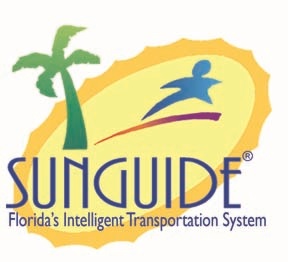 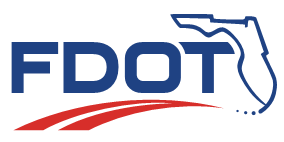 Enhancement #5: SG-564 – Remove List Options without Deleting
Tucker Brown
Change Management Board
7/28/2020
44
Issue
Most devices do not have the ability to “Cease Use” the device (Delete the device without deleting the reference in the system)

Some configurations are stored in DA but not all

EM does “Cease Use” most things but not all

Once a device/location is “deleted”, seeing the old configurations or running reports against those devices is no longer possible
45
Change Management Board
7/28/2020
Proposed Solution
Make all objects in the system persistent and only “Cease Use” them as opposed to delete.
This is a large change, so it would be done in stages
Phase 1: AVL and the rest of EM
Phase 2: Core Devices (CCTV, DMS, TSS)
Phase 2: Modify reporting to allow reporting on cease use devices and EM objects 
Phase 3: All other devices types
46
Change Management Board
7/28/2020
Estimate for ONLY phase 1: $85k

Potential Release: Post 8.0
Change Management Board
7/28/2020
47
QUESTIONS?
Change Management Board
7/28/2020
48
VOTE NOW
Select the link for:
Enhancement #5: SG-564: Remove List Options without Deleting
49
Change Management Board
7/28/2020
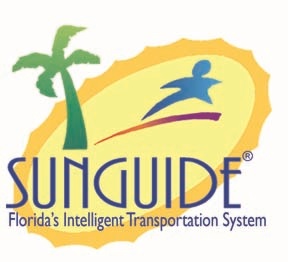 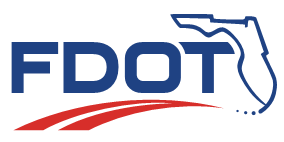 Enhancement #6: SG-4084 – On Ramp Backup Event Type
Tucker Brown
Change Management Board
7/28/2020
50
Issue and Proposed Enhancement
Issue: There is currently an event type for “Off Ramp Backup” but nothing for “On Ramp Backup”

Proposed Enhancement
Add “On Ramp Backup” as a statewide event type
Should this be included in performance measures?
51
Change Management Board
7/28/2020
Estimate: $7k

Potential Release: Post 8.0
Change Management Board
7/28/2020
52
QUESTIONS?
Change Management Board
7/28/2020
53
VOTE NOW
Select the link for:
Enhancement #6: SG-4084: On Ramp Backup Event Type
54
Change Management Board
7/28/2020
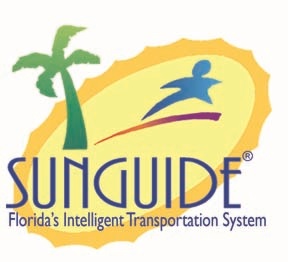 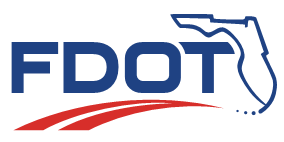 Enhancement #7: SG-3499 - Reporting "Ramp Closed" for Different Lane Mappings
Tucker Brown
Change Management Board
7/28/2020
55
Issue and Current Behavior
Issue: Initial issue reports different lane mappings result in different Lane Blockage description for “Closed” situations however that appears to be resolved.
Current Behavior
Lanes still reports a Exit Ramp Closed but Shoulders Open. Should this be “Exit Ramp Closed”?
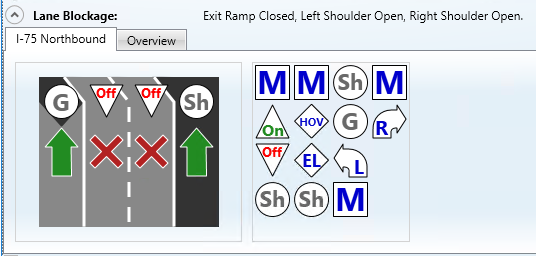 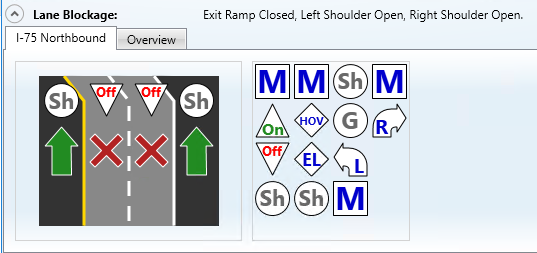 56
Change Management Board
7/28/2020
Proposed Solution
Districts were split on desired behavior

Configuration Option between “Exit Ramp Closed” and “Exit Ramp Closed, Left Shoulder Open, Right Shoulder Open”
57
Change Management Board
7/28/2020
Estimate: $9k

Potential Release: Post 8.0
Change Management Board
7/28/2020
58
QUESTIONS?
Change Management Board
7/28/2020
59
VOTE NOW
Select the link for:
Enhancement #7: SG-3499: Reporting "Ramp Closed" for Different Lane Mappings
60
Change Management Board
7/28/2020
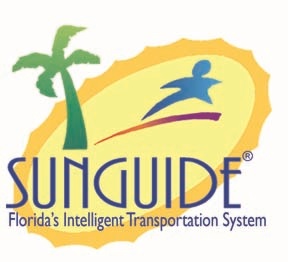 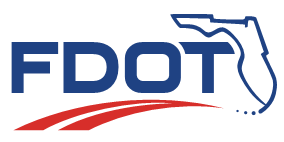 Enhancement #8: SG-3335 - Alert the operator when a travel time is double (or some other ratio) the free flow travel time
Tucker Brown
Change Management Board
7/28/2020
61
Issue and Current Behavior
Issue: There is no mechanism to alert when a travel time is very slow. Up to the operator to notice when travel times are high.

Current Behavior
There is a concept of travel time alerts. Users configure the travel time and either a relative or percentage change from the last time the travel time was calculated.
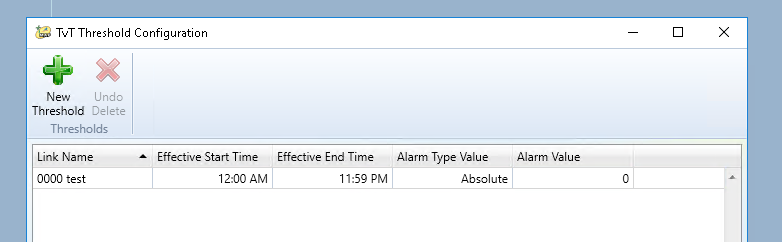 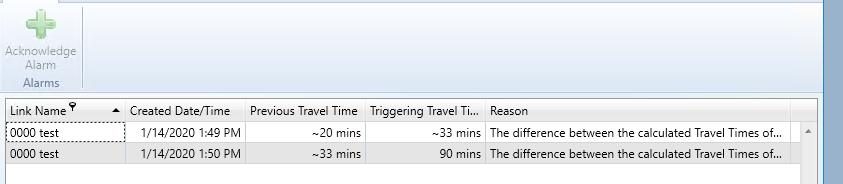 62
Change Management Board
7/28/2020
Proposed Enhancement
Incorporate historical TSS times from Tennessee for TSS links to calculate a travel time for comparison

Incorporate IDS alarms that trigger based on the threshold with a recovery
63
Change Management Board
7/28/2020
Estimate: $25k

Potential Release: Post 8.0
Change Management Board
7/28/2020
64
QUESTIONS?
Change Management Board
7/28/2020
65
VOTE NOW
Select the link for:
Enhancement #8: SG-3335: Alert the operator when a travel time is double (or some other ratio) the free flow travel time
66
Change Management Board
7/28/2020
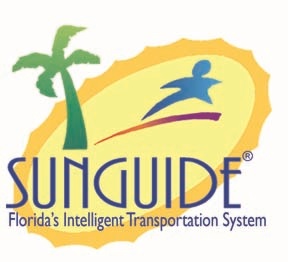 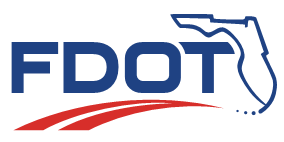 Enhancement #9: SG-2364 – Log username of user that changes device status
Tucker Brown
Change Management Board
7/28/2020
67
Issue and Proposed Enhancement
Issue: Device Changes are logged in the database but the user (or system) that made the change is not logged to the database.

Proposed Enhancement
Add a username column to the database and log the user or the subsystem that makes a status change.
68
Change Management Board
7/28/2020
Estimate: $16k

Potential Release: Post 8.0
Change Management Board
7/28/2020
69
QUESTIONS?
Change Management Board
7/28/2020
70
VOTE NOW
Select the link for:
Enhancement #9: SG-2364: Log username of user that changes device status
71
Change Management Board
7/28/2020
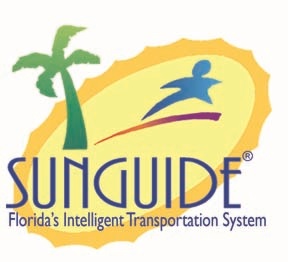 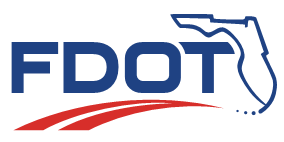 Enhancement #10: SG-4559 – Add Ability to Filter IDS Alerts on Per User Group Basis
Tucker Brown
Change Management Board
7/28/2020
72
Issue and Proposed Enhancement
Current Situation
With Release 8.0, the system will be able to define regions

Proposed Enhancement
Incorporate the ability to set up IDS filters for user groups
Chooses a region and, optionally, a roadway
73
Change Management Board
7/28/2020
Estimate: $26k

Potential Release: Post 8.0
Change Management Board
7/28/2020
74
QUESTIONS?
Change Management Board
7/28/2020
75
VOTE NOW
Select the link for:
Enhancement #10: SG-4559: Add Ability to Filter IDS Alerts on Per User Group Basis
76
Change Management Board
7/28/2020
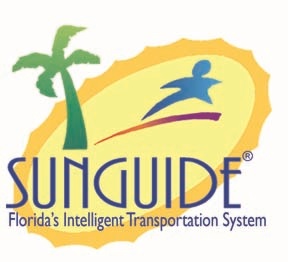 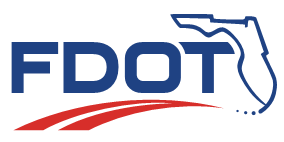 Enhancement #11: SG-3800 – Reporting of more accurate locations
Tucker Brown
Change Management Board
7/28/2020
77
Issue and Proposed Enhancement
Issue: EM Location isn’t always an accurate location for an event

Proposed Enhancement: Associate an additional (and optional) “accurate” location with each event
78
Change Management Board
7/28/2020
Capturing Accurate Locations
Operator “Place on Map”

FHP CAD
Multiple locations sent
Last location is not always the best

SPARR
79
Change Management Board
7/28/2020
Estimate: $8k

Potential Release: Post 8.0
Change Management Board
7/28/2020
80
QUESTIONS?
Change Management Board
7/28/2020
81
VOTE NOW
Select the link for:
Enhancement #11: SG-3800: Reporting of more accurate locations
82
Change Management Board
7/28/2020
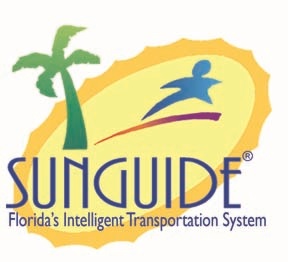 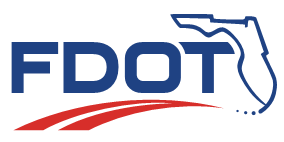 Enhancement #12: SG-4967 – SunGuide VDS data drift
Tucker Brown
Change Management Board
7/28/2020
83
Issue and Proposed Enhancement
Issue: Fractional parts of time are lost each poll cycle due to the process of reading the data, sending out updates, and then resetting the poll cycle timer.

Proposed Enhancement: 
Set the timer to constantly reoccur at the exact interval
Potential for backlog 
Should be a low risk now due to reliable, fast networks
84
Change Management Board
7/28/2020
Estimate: $7k

Potential Release: Post 8.0
Change Management Board
7/28/2020
85
QUESTIONS?
Change Management Board
7/28/2020
86
VOTE NOW
Select the link for:
Enhancement #12: SG-4967: SunGuide VDS data drift
87
Change Management Board
7/28/2020
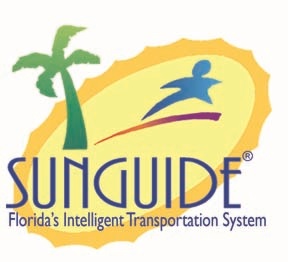 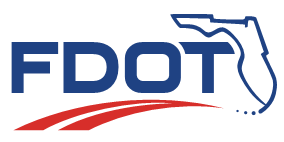 Open Discussion
Jay Williams, P.E., FDOT
CMB Chairman
Change Management Board
7/28/2020
88
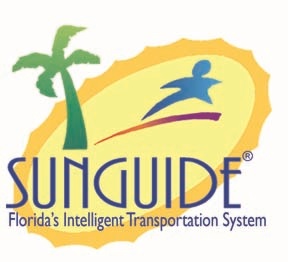 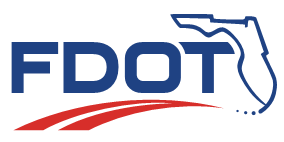 Review Action Items
Jay Williams, P.E., FDOT
CMB Chairman
Change Management Board
7/28/2020
89